Peninsula Head & Neck Cancer: Regional update

June 2022
U
[Speaker Notes: In June 2022, Peninsula H&N CAG had their first meeting since the beginning of the pandemic.

I attended to help my colleague organise her first Hybrid meeting and now share what the team presented, just in case useful.]
Plymouth
Demand and delivery of Head & Neck 2WW service

Nurse-led Triage service & use of a validated risk calculator for understanding significance of red- flag symptoms.
[Speaker Notes: Service updates were provided from each centre on cancer waiting time performance/regional top tips for optimising the pathway]
169% increase in 10 yrs
(826 => 2222)
[Speaker Notes: For Plymouth, this showed the increase in 2WW referrals]
110% increase in 10 yrs
(49 => 103)
Cancers:referrals = 5.9% (‘08) vs 4.6% (‘18)
[Speaker Notes: And increase in cancer diagnoses]
UHP Current performance
H&N Clinic includes 6 ‘one stop’ lump appts across ENT and MF
ENT – designated 2ww new patient clinic, includes USS +/- FNA 
Core biopsy has been intermittently available and hugely beneficial
Additional referrals – direct from radiology (USS)
Same day reserved MRI slots with protocolled vetting and set next-day reporting slots
Same day pre-op assessment including consultant anaesthetic opinion if required
Early consideration, patient fitness – DT, SLT involvement drugs/alcohol
Dental – ‘early Xray’, same day restorative dental check pre RT
Reserved H&N RT Head shell planning appts x2 (Fri/Mon)
[Speaker Notes: They described the current service]
Improvements moving forward
2ww clinic to include cytology ‘one stop’ and core biopsy provision
MF inclusion to 2ww clinic (now scoping restrictions lifted), possibly move clinic day to accommodate and improve fluidity of clinic 
Possibility of same day Max-Fac oral bx if not thought to interfere with MRI
Streamline referrals from skin/lymphoma pathway through triage into 2ww H&N
New staff – Designated triage nurse (Band 5) and Navigator (band 4)
   Adverts out for these posts, to join CNS team
Reserved appt dental extractions 
Reduction in ‘Time to treat’ Radiotherapy (17 day target)
[Speaker Notes: And service improvements including appointment of a designated Band 5 nurse to triage referrals.]
HaNC-RC v.2 (2019)

Symptom Based Risk Calculator for Head And Neck Cancer Referrals

Version 2
ORLHealth.com | HaNC-RC v2
[Speaker Notes: Triaging will be facilitated using the risk calculator for H&N referrals]
North Devon
Best Timed Pathway Specialty Action Plan
Purchase new USS Machine
Alliance monies do not cover capital
Looking in to the option to rent 11 months
Learn New & Best Practices
Collaboration with our esteemed colleagues across the Cancer Alliance
Introducing a Fast Track Neck and Thyroid Lump Clinic in North Devon
Free up availability of clinic slots in Exeter
Maximising on Head & Neck CNS team: Stratified Cancer Follow up to liberate consultant clinics and increase patient flow
We have an identified career progression pathway for the CNS team which includes academic and practical steps for enhancing skills and knowledge.
[Speaker Notes: Service updates with similar information were shared by North Devon]
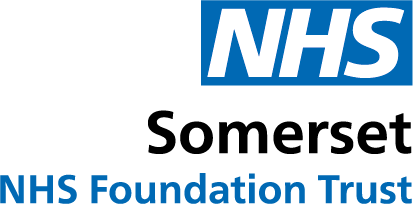 2ww Faster diagnostic standard
Network Meeting 1st July
[Speaker Notes: Somerset]
28 Day Best Timed Pathway
The Royal Devon University Healthcare NHS Foundation Trust
[Speaker Notes: RD&E]
Royal Cornwall Hospital
Sonographer Led Rapid Onsite Cytological  Evaluation (ROSE) Clinic for assessment of Thyroid and Lung nodules

Future plan to incorporate remote digital visualisation by the biomedical scientist of samples taken in the ultrasound room in the community sites.

Example of collaborative working between cellular pathology and clinical imaging.
[Speaker Notes: And Royal Cornwall, where they have a Sonographer Led ROSE clinic]
Advances in palliative management
Dr. Grant Stewart, Consultant Oncologist, Royal Cornwall Hospitals NHS Trust 
Dr. Rasika Singh,  Consultant Histopathologist, University Hospitals Plymouth NHS Trust
[Speaker Notes: A presentation was then given on advances in palliative management]
PDL1 inhibitors
History 
How do our T-cell react to cancer cells?
How do PDL1 inhibitors work?
Head and neck cancers – criteria for use.
Combined positive score.
Pathway in Plymouth. 
Use of anti-PD 1/PDL1 agents
[Speaker Notes: Looking at the use of PDL1 inhibitors]
Pre-operative work-up for thyroid surgery: comparison of patient satisfaction in face-to-face versus telephone consultation
Mr Christian Grimes
Miss Maria Coelha
Mr Venkat Reddy
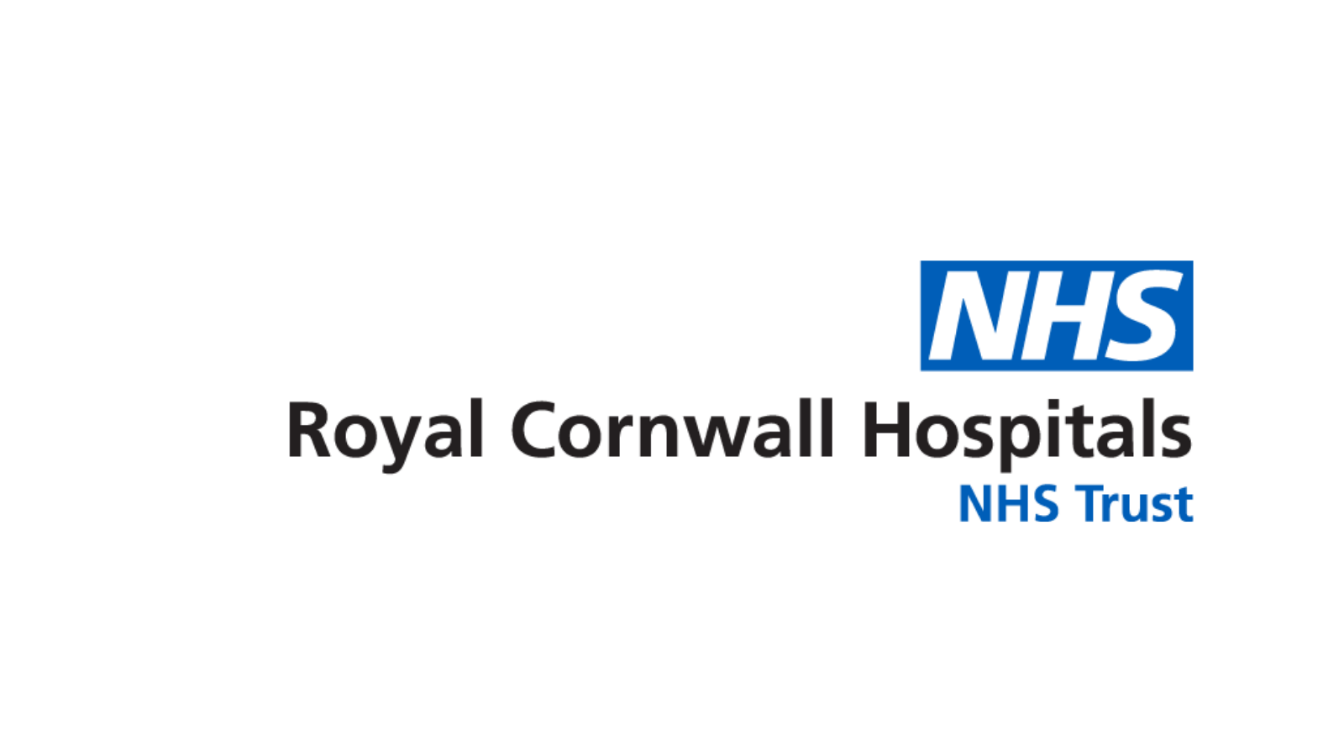 [Speaker Notes: An audit was undertaken to look at patient satisfaction with face to face versus telephone conversation]
Results – “Overall, were you satisfied with this consultation?”
F2F performed better, but Telephone still had a high satisfaction
No significant difference between these groups (P value = 0.430)
[Speaker Notes: Face to face was felt to be better, but telephone still had a high satisfaction rate]
Results – “Would you use this method of medical consultation again?”
F2F performed better, but Telephone still had a high proportion of patients who would have telephone consultation again
No significant difference between these groups (P value = 0.115)
[Speaker Notes: It was concluded to continue to offer both]
Transoral Robotic Surgery – the “Newcastle Experience”
James O’Hara

Clinical Senior Lecturer, Newcastle University
Consultant Otolaryngologist – Head and Neck Surgeon
The Newcastle-upon-Tyne Hospitals
[Speaker Notes: A presentation was then given on Transoral Robotic Surgery]
What have we learned?
We improved our patient selection with time.
Positive margins higher than expect – but improving with patient selection.
Take home patient message is 93% Disease Specific Survival at 3 years.
Can translate to the “PATHOS” patient.
[Speaker Notes: This showed 93% DSS at 3 years]
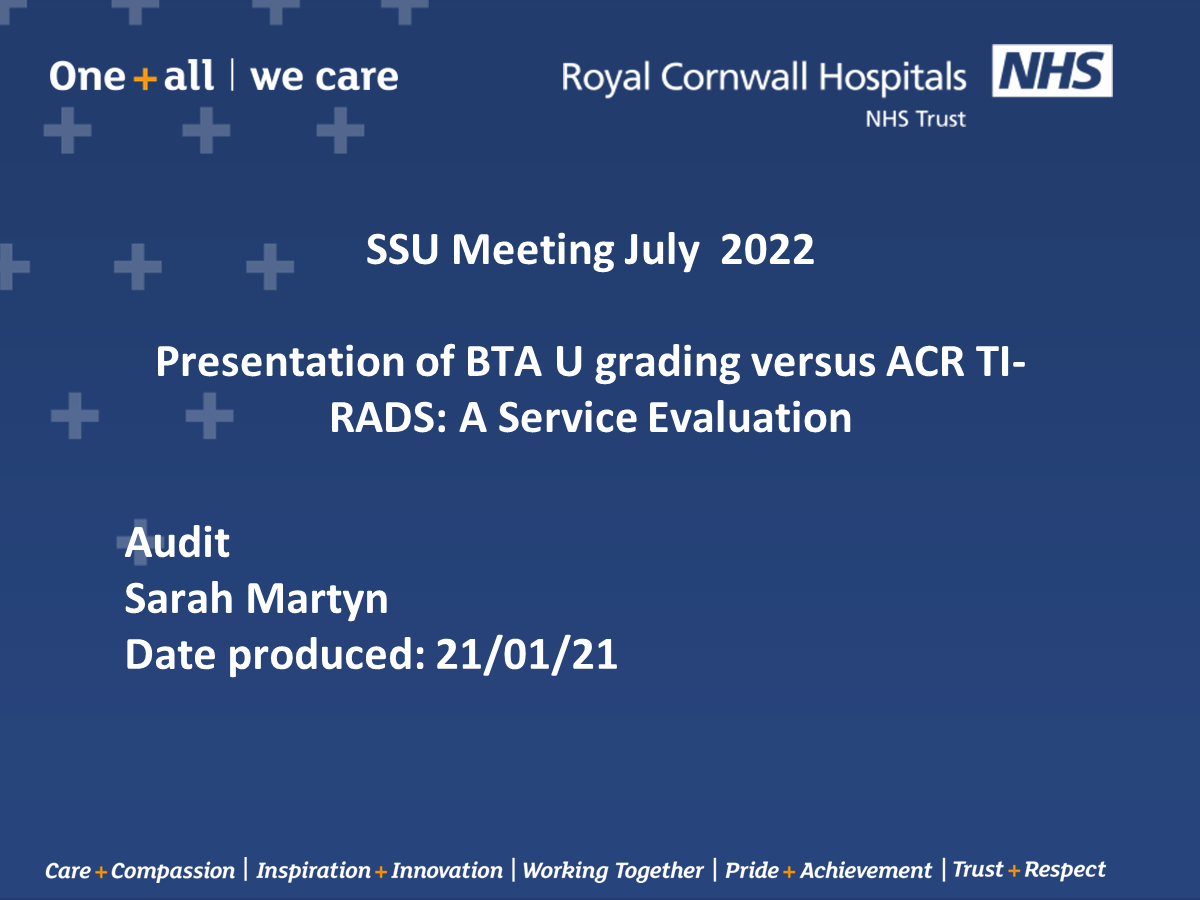 SSU Meeting July  2022Presentation of BTA U grading versus ACR TI-RADS: A Service Evaluation
Audit
Sarah Martyn
Date produced: 21/01/21
[Speaker Notes: Audit of BTA U grading versus ACR TI-RADS]
Recommendations
The team recommended that ACR TI-RADS should not be implemented within RCHT and the service should continue with BTA U gradings as the current guideline for grading thyroid nodules.
[Speaker Notes: Concluded to continue with BTA U gradings]
Difficult case
Tass Malik
[Speaker Notes: Tass presented a difficult case]
histol
Primary: unifocal PTC 45mm invading oesoph muscle, straps  pT4a.
 Microscopically positive margins
2/82 + nodes level 7 and paraoesophageal ECS+, lat node level 4+
3/21 + mediastinal nodes
T4a N1b M1           Stage 4b
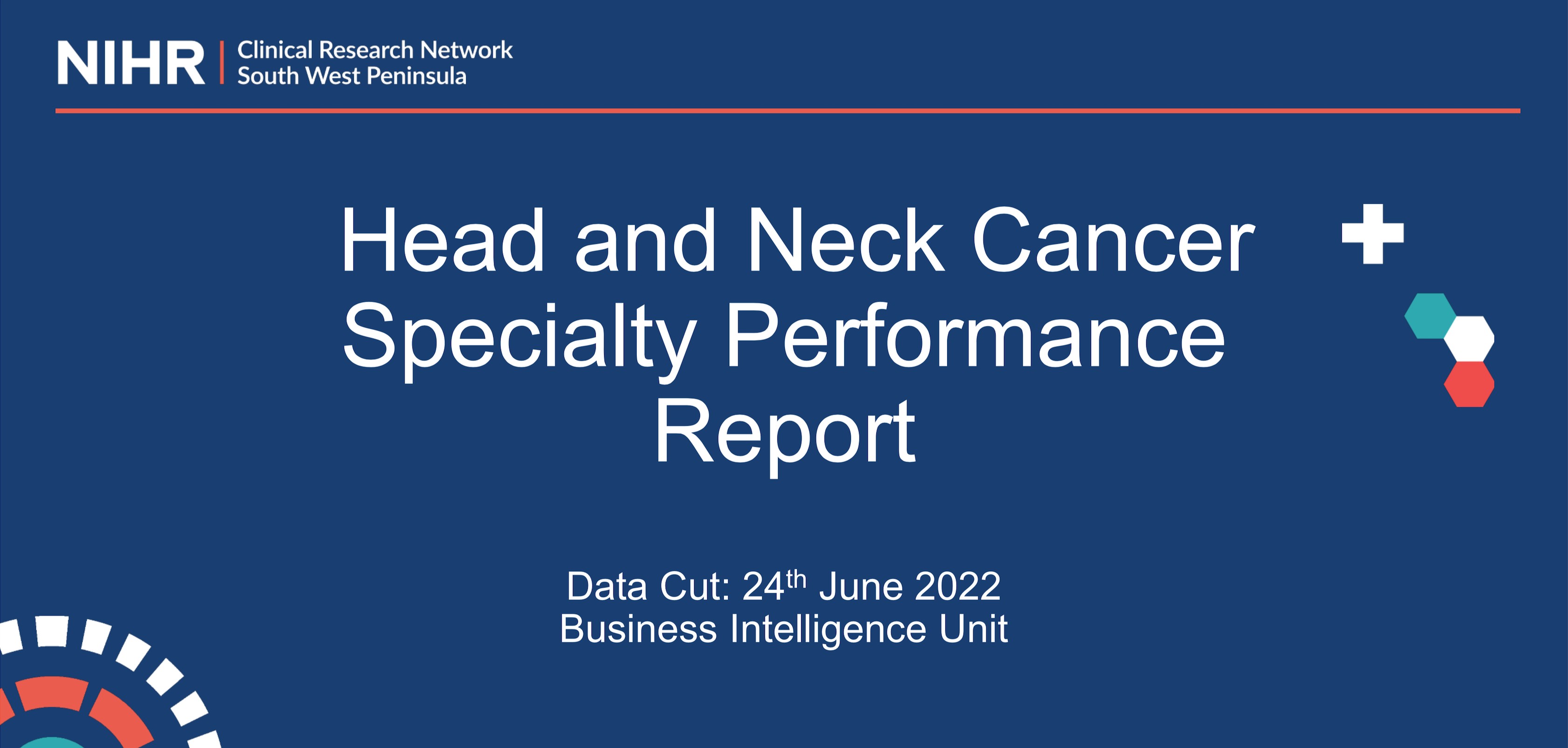 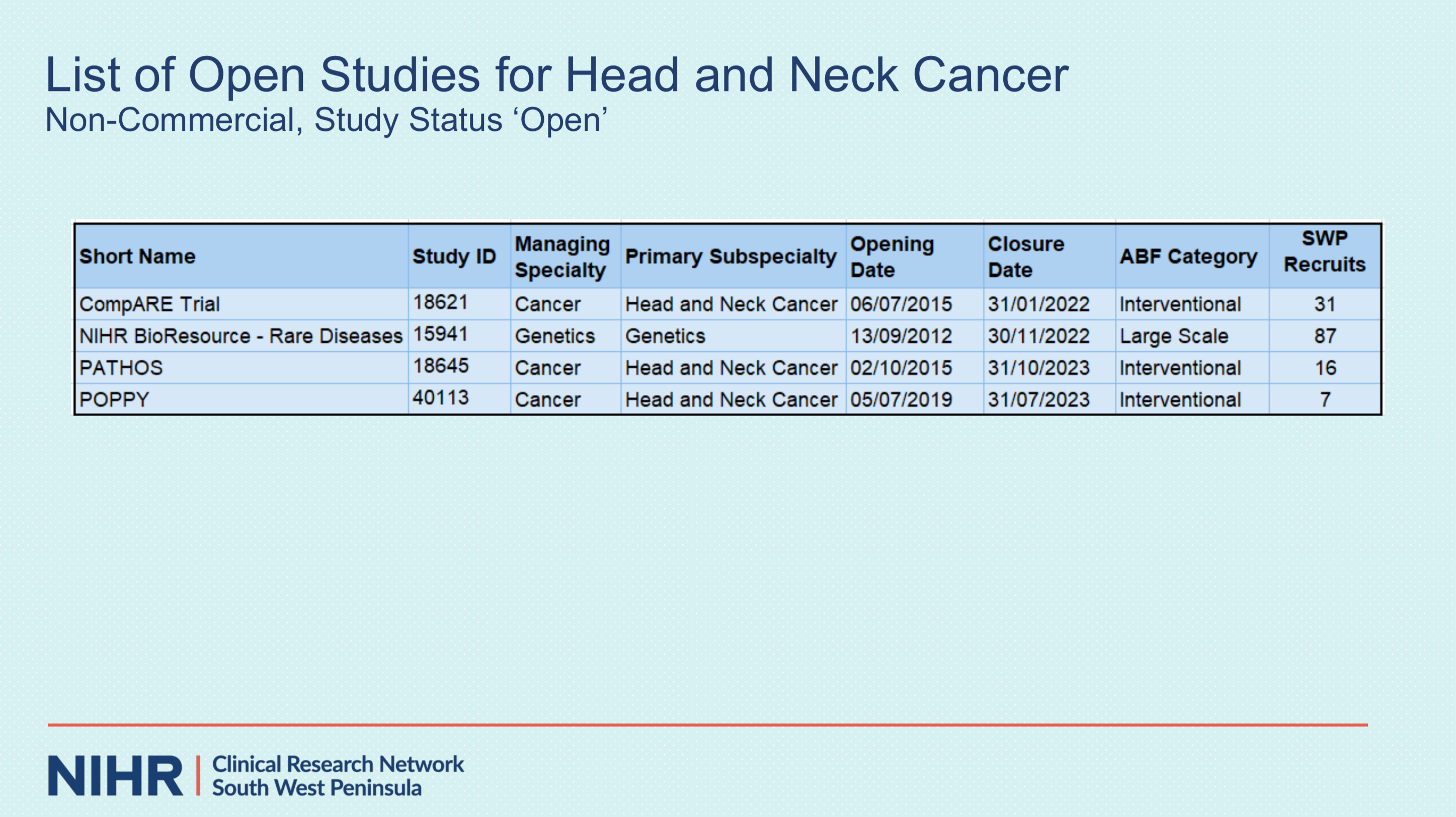 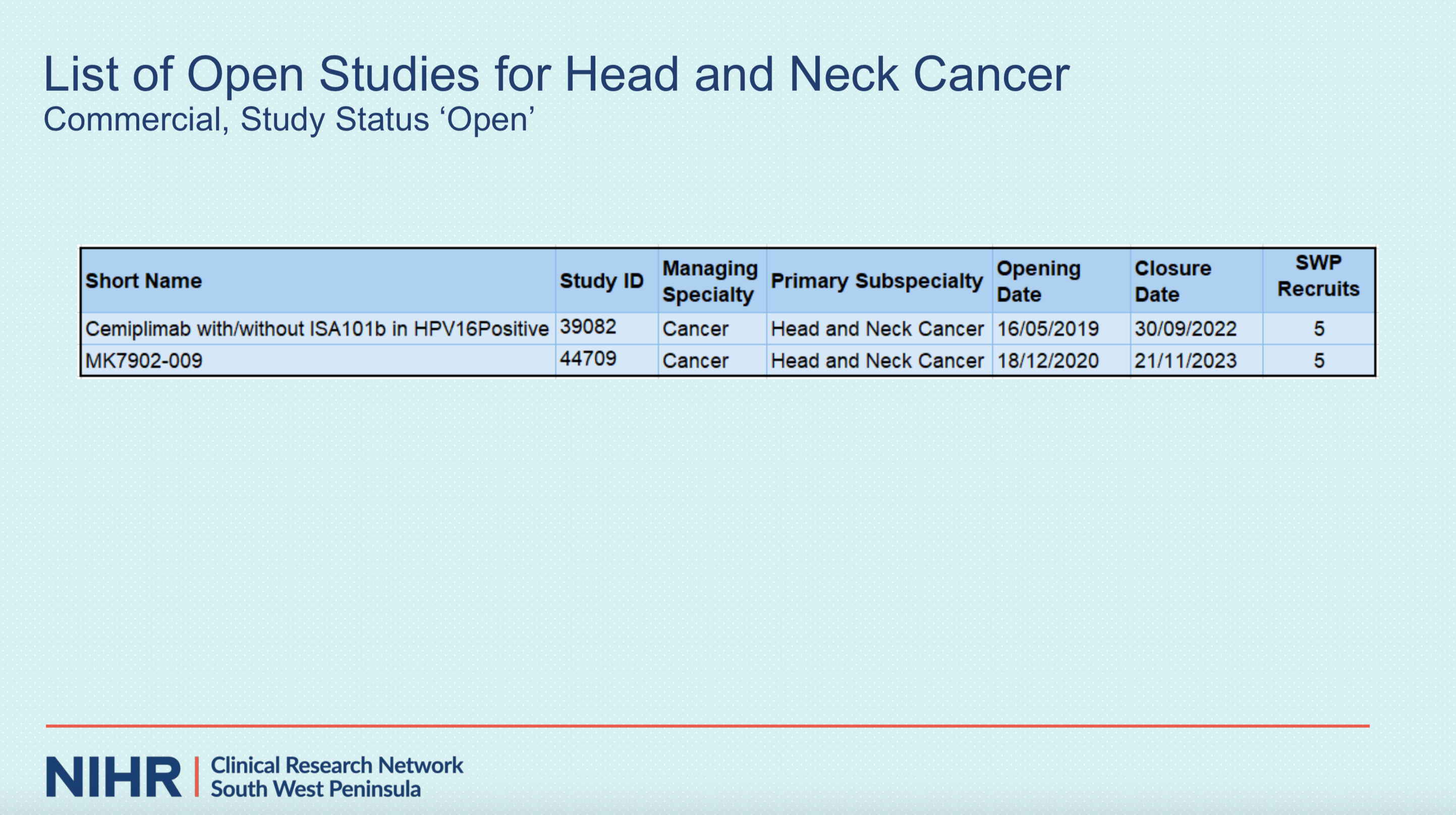 [Speaker Notes: Phase II trial - Lenvatinib in Combination With Pembrolizumab vs. Standard Chemotherapy and Lenvatinib Monotherapy in Participants With Recurrent/Metastatic Head and Neck Squamous Cell Carcinoma That Progressed After Platinum Therapy and Immunotherapy]
Presentation Slides
Available on request

Additional discussions:

Paediatric Thyroid Cancer Referrals
Recurrent Laryngeal Nerve re-innervation in Thyroid Surgery, Kate Heathcoat


Any agenda items of interest for our next meeting?